SINAV KAYGISI Başarıya giden yolda kaygı yol gösterici mi, yoksa engelleyici mi?
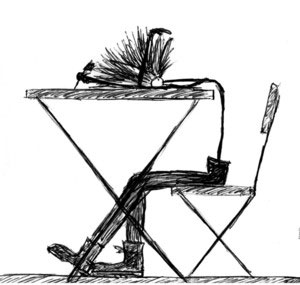 Alışılmadık bir durum karşısında ,ya da herhangi bir döneme özgü (sınav  dönemi vb.) yoğun duygulanım  ile birlikte, aynı zamanda fizyolojik belirtilerin oluşması  ve bunu yaşayan kişi tarafından  algılanması ile ortaya çıkan durum  KAYGI dır.
İÇİNDE DUYDUĞUN ŞEYİN NE OLDUĞUNUN FARKINA VARABİLİYOR MUSUN?
Duyduğun hafif tedirginlik ve gerginlik ise bu olumlu bir işaret. Çünkü senin sınavını önemsemen ve konsantre olman için gerekli olanda bu aslında……..Bu sayede çalışmaya istekli hale geliyorsun.
Yani meraklanma
Ancak duyduğun kaygı sana kötü bir şeyler olacakmış hissini mi uyandırıyor?
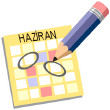 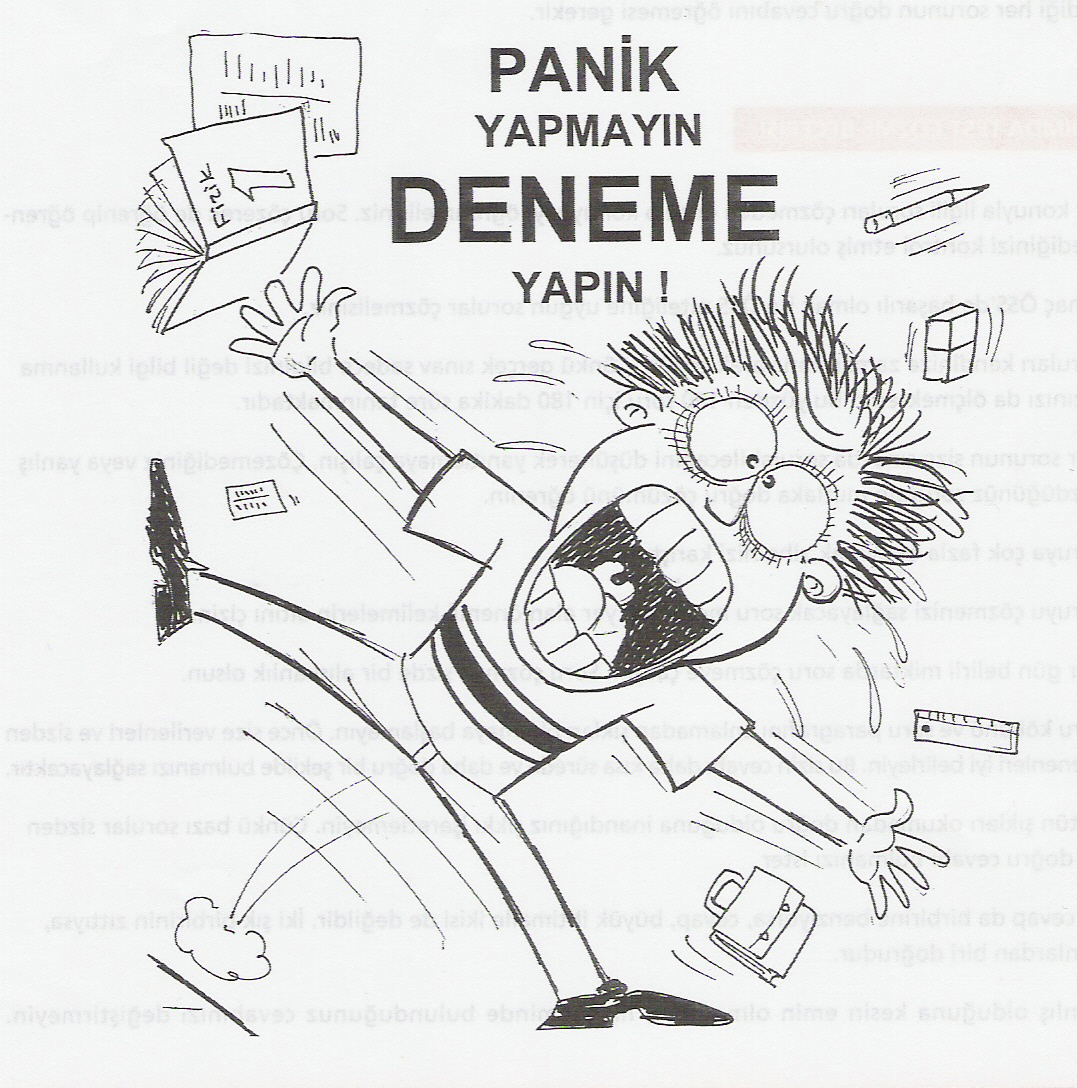 KAYGININ OLUŞUMU
Olay            Düşünce, Bakış Açısı,            Kaygı            Davranışsal
                         İnanç, Yorum, Beklenti..            Duygusu         Tepkiler
Konsantre olma,dikkatini rahatlıkla toplama, rahat olma
Konsantre olamama,çalışma isteksizliği, gerginlik, huzursuzluk
“Yeterince çalıştım, bana artık dikkatim gerekli ”
Diğerleri benden daha akıllı ve daha zeki
Sınav
Sınav
YIKICI 
KAYGI
YAPICI
KAYGI
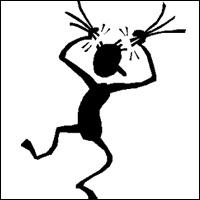 VÜCUDUNDA  AŞAĞIDAKİ BELİRTİLERİ Mİ HİSSEDİYORSUN? 
 
Sınava hazırlanırken veya sınav anında ;

-Kalp atışların artıyor, hızla nefes alıp veriyor musun?, 
-Mide ve barsak hareketlerin hızlanıyor mu?,
-Ağzın kuruyup, titreyip,terliyor musun?,
-Dişlerini ve ellerini sıkıyor musun?,
-Gözbebeklerin genişleyip, vücut kasların gerginleşiyor mu?,
Dikkat etmelisin çünkü sınav  seni fizyolojik olarak olumsuz etkilediği için  bunları yaşıyor olabilirsin.
       
       Eğer bunları yaşıyorsan hemen düşüncelerini kontrol et.
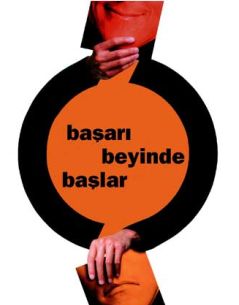 EĞER DÜŞÜNCELERİN SANA;
Başaramayacağım,
Sınavım nasıl geçecek acaba,
Zaten herkes benden daha başarılı,
Bildiklerimi de unutacağım, sınavda hiçbir şey yapamayacağım,
Hiçbir şeyi yetiştiremeyeceğim,
İyi bir okula giremezsem her şey biter,
Annemin babamın yüzüne bakamam,
Her şey kötü gidecek,
Kazanamazsam herkes ne der, alay ederler,
Kazanırsam herkes bana değer verir,
Yeterince hazırlanamayacağım,
Kesin bildiklerimin hiçbirisi aklıma gelmez,
Ölsem de kurtulsam bu dertten,
Diyorsa ,
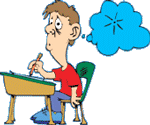 Ciddi bir sınav  kaygısı yaşıyorsun
 demektir.
Unutma ki; kaygı normal şartlar altında seni motive eder, çalışma isteğini artırır,  bu anlamda olumlu  ve olması gereken bir duygudur. 

           Ancak, bu düşünceler, SENİN BAŞARINI ENGELLER, vücudun sağlıklı tepkiler vermez, düşüncelerin konsantrasyonunu engeller.
Peki   böyle düşünme sebebi nedir sence?

  
  Sınava gerektiği gibi,yeterli,düzenli ve sistemli bir şekilde hazır değil misin?,

  Gelecekte karşılaşılacağın durumların belirsiz olması, sonucu bilememen ve tahmin edememen seni rahatsız mı ediyor?, 
 
  Sınavı  bir ölüm kalım meselesi haline mi getirdin?,

  Hayatının bu sınavın sonucuna göre  tümüyle mutsuz ya da mutlu geçeceğini mi düşünüyorsun?
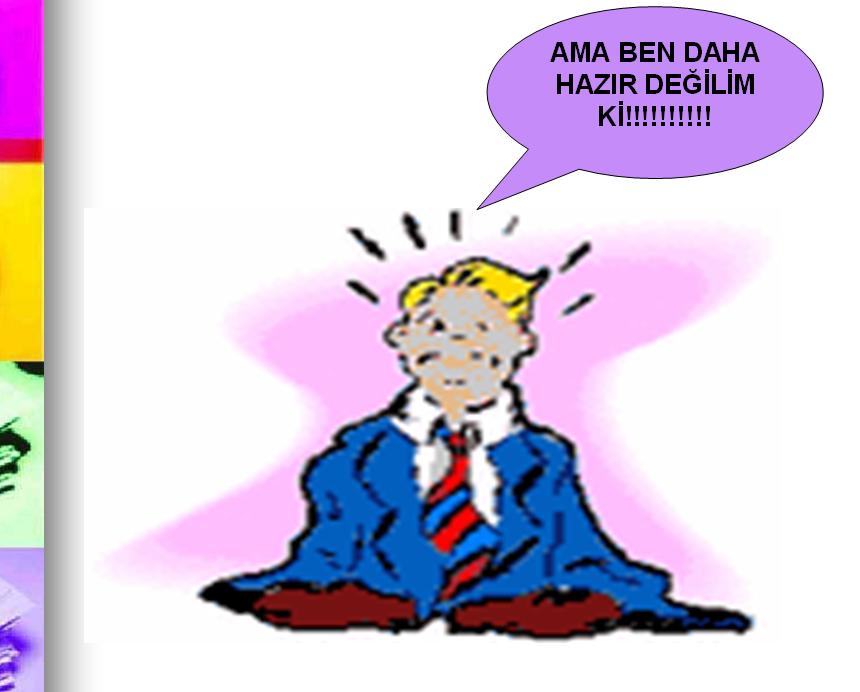 Kendine  güvenmiyor musun?,
Sınav sistemi, test tekniği, ders çalışma   ve soru çözme teknikleri,puanlama sistemi hakkında yeterli bilgiye sahip değil misin?, 
Sistemli ders çalışmıyor musun ve konu tekrarı yapıp yeterince test çözmüyor musun?,
Neyi, ne zaman ,nasıl ,neden ,ne kadar yapman gerektiğini bilmiyor musun?,
Ve en önemlisi ;

Herkesin sınavı kazanırsan sana değer  vereceğini, kazanamazsan hiç kimsenin değer vermeyeceğini mi düşünüyorsun?
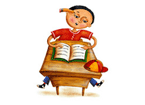 ÇÖZÜM ?
Bu sebeplerden biri veya birkaçı seni
 olumsuz düşüncelere sevk ediyorsa
 aşırı kaygılanmana neden olabilir ve
 bundan dolayı sınav  başarın  olumsuz
 etkilenebilir.  
   
         Hangi çözümün uygun olduğuna sen karar ver ve çözüm için harekete geç.
Neyi ne kadar başarabileceğin konusunda  bir  karar  veremiyorsan eğer, 
    Geçmişteki başarılarını düşün, İyi ve güzel yaptığın her şeyi listele, ve o listeyi sık sık hatırla
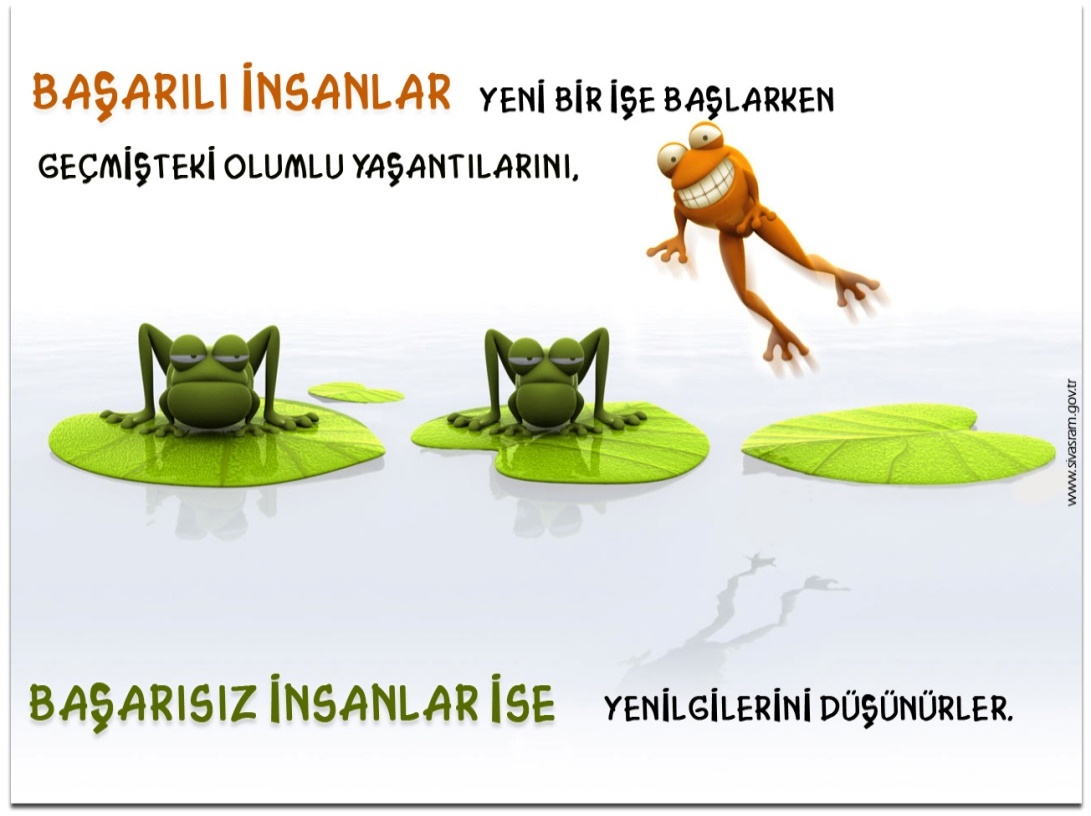 Çünkü kendinin neyi başarabileceğinden emin olmadan, başarısız olacağına inanman  ve olumsuz düşünceler geliştirmen,KENDİ HAKKINDA “ÖNYARGILI” OLMANA NEDEN OLABİLİR.
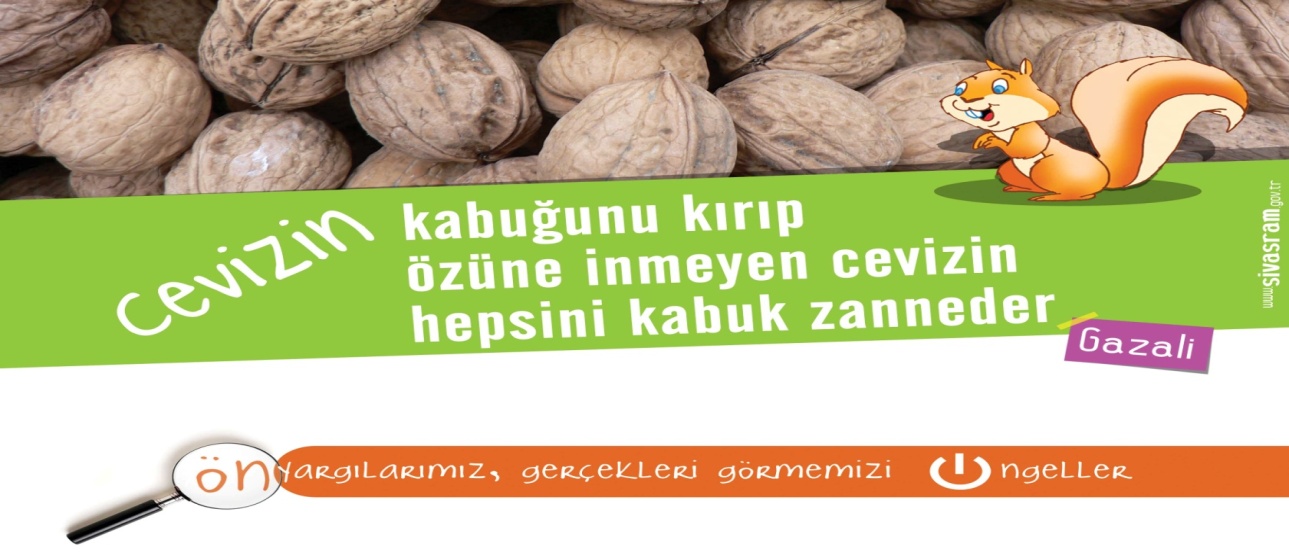 Oysa neyi başarabileceğini bilmiyorsan eğer,
 
   Neyi başaramayacağını da bilemezsin.
Kendine güven!
Kendini ‘kötü, başarısız, umutsuz’ görmek yerine, daha olumlu olmaya çalışmaya başlayabilirsin.
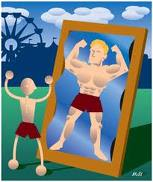 Zor durumlar karşısında zamanı iyi kullanma ve karşılaştığın her türlü problemle başa çıkma becerilerini yerinde kullanabilirsen eğer   yaşadığın hafif ve olumlu kaygı senin her şeye yetebilmeni sağlayacaktır.
Kaygı düzeyini ayarla.
şu kadar net almazsam ben bir hiçim, her soruya 2 dakikadan fazla harcamamalıyım’ gibi sizi zorlayacak cümlelere saplanmayın. Aşırı kaygı başarı düzeyinizi düşürür.
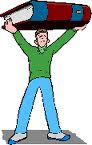 Derse devamlı ve etkin katıl, her zaman başarılı olmasan bile bundan vazgeçme,
Sadece başardıklarına odaklanma, başarısız olduğun konuları önemse, başarmanın en önemli yolu sıkıntı yaşadığın konuların üzerine gidip, 
   onunla mücadele etmektir,
Anlamadığın konunun üzerine gidip ısrarcı olursan, o bilgiyi mutlaka kazanırsın, ancak bu konuda zaman zaman yardım alman gerekebilir, konu ile ilgili uzman ve öğretmenlerden bilgi almayı dene, soru sormaktan kaçınma,
Bir kere anlamadın diye kimse seni küçümsemez, aksine bu çaban onlara olayı ne kadar ciddiye alıp üzerine gittiğini görmelerini ve seni takdir etmelerini sağlar.
Gerçekçi hedefler koy,
   Neyi ne kadar başarabileceğin konusunda gerçekçi olmayı dene.Ve bunu belirledikten sonra koyduğun hedef için çalış…….
Hayatınızın her gününü sanki bir dağa tırmanıyormuşsunuz gibi yaşayın. Arada bir zirveye göz ucuyla bakın ki, hedefiniz daima aklınızda olsun, ama yalnızca zirveye odaklanıp, varılan her yeni noktanın farklı ve güzel manzarasını da kaçırmayın”
“Kaynağı bilinmiyor”
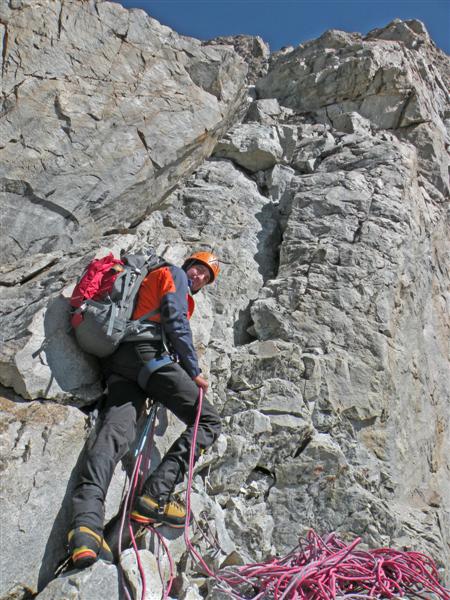 Etkili, sistemli düzenli konu tekrarı yap ve test çöz. 
   
   Bu senin sınav  sistemini, zamanı iyi kullanman konusunda pratik fikirler geliştirerek tecrübe kazanmanı sağlayacaktır.
Gelecekte ne olacağı senaryoları ile ilgilenme, şu an neredesin, ne yapmalısın bu fikre odaklan. İlk adımın çalışmak çünkü. Çalışmadan gelecek ile ilgili planlarında gerçekçi olamazsın, 
  
   Çalışmadan yaptığın planlar seni  kötümser ya da hayalperest yapabilir.
Üzerine Düşeni Yapmayanların Hayatlarının Değişmesini Beklemesi hayalden öteye gidemez.
Sorumluluk almaktan kaçma .

     “ Zaten başaramayacağım,Bu sınavda başarılı olamamak benim kaderim, herkesin imkanları benden daha çok, imkanı çok olanlar benden daha şanslı, bu sistem benim gibilerin başarısını engelliyor   ” gibi düşünceler sorumluluk almaktan kaçmak için birer bahane  olabilir.
Başarısız olduğun konularla ilgili hemen ve anında olumlu sonuç bekleme, kendine zaman tanı   sabırlı davran,
Her türlü deneme sınavı, ders sınavından aldığın puanlar çok başarılıda olsa, başarısızda olsa gerçek sınavda karşılaşacağın durum olarak düşünme,  sadece çalışmalarını buna göre ayarla,
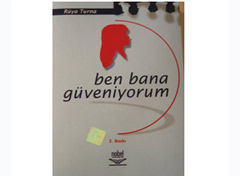 Kimseyi senden daha iyi biliyor diye düşünme. Herkesin iyi yapabildikleri  ve yapamadıkları olabilir. Senin yapamadığın bir konuyu başkaları daha iyi yapabilir evet ama, senin başarılı olduğun bir konuda da başkaları senin kadar iyi olmayabilir.
Duygularını paylaş.
Eğer bu sınav seni çok korkutuyorsa, mutsuzsan, umutsuzsan bunu başkalarıyla paylaş. Deneyimlerini dinle, başarı hikayelerine odaklan.
Bu sınav  hayatın sonucu değil, sadece bir sınav.
    Bu sınavı başaramasan bile hayatında başarma şansın olabilecek pek çok sınavla karşılaşacaksın. Bu sadece onlardan biri….
   Sadece iyi bir başlangıç olabilir.
   Ama hayat çok uzun pek çok kez iyi bir başlangıç şansın  olacaktır….
Çalışma şartların için rahat koşulları oluştur,
   Sessizlik ya da dinlendirici bir müzik,
   Dikkatin dağıldığında verdiğin kısa aralar,
   Çalışırken rahat ettiğin pozisyonu oluşturabileceğin eşyalar (Çalışma masası, masa lambası, minder vb.),
   Bu şartlar senin bireysel alışkanlıklarına göre ayarlayabilirsin. Çünkü rahat edebildiğin şartları en iyi sen bilirsin.
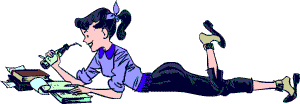 Sen annen-baban, arkadaşların  ve tüm çevren için sadece ”sen” olduğun için değerlisin. Bu sınavı başarınca onlar için değerin azalmayacak. Kazanırsan sadece seninle senin kadar sevinecekler. Çünkü seni çok seviyorlar. 
   Ve  kazanamazsan sevgileri devam edecek.Onların sana olan sevgisi bir sınava bağlı değil.
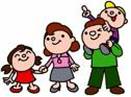 Sınava hazırlık sürecini ve sınav anını sağlıklı geçirmen için sadece bunları yapman yeterli değil;
  Sağlığını da korumak zorundasın.
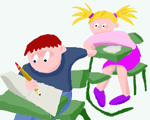 Bunun için;
Uykunu düzenli hale getirmelisin, plansız ve yetiştirilemeyen çalışmalar sonunda uykusuz geçirilen zamanlarda yeterince çalışsan bile yorgun ve dikkatin dağınık olacaktır.  Bu durumda bildiklerini bile yeterince değerlendiremeyebilirsin.
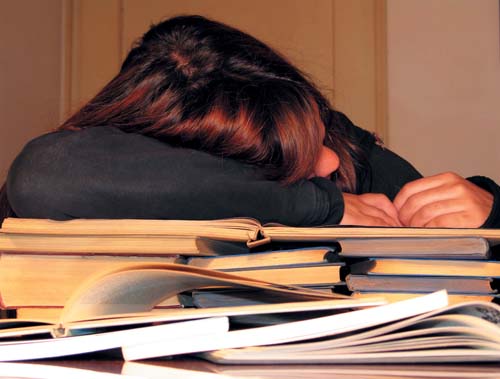 Sınav  hazırlık süreci ve hemen sınav  öncesi uzmanların beslenme önerilerini uygulamak senin için çok önemli ve doğru olacaktır.
Sağlığın için düzenli ve dengeli beslenmeye dikkat etmelisin.Bu senin hastalıklara karşı dirençli olmanı sağlayacak, sınava hazırlık sürecinde herhangi bir hastalıktan dolayı olumsuz etkilenmeni önleyici olacaktır.Ve senin için en sağlıklı ve düzenli beslenme örneğini, ailenle birlikte  bir diyetisyene ya da doktora baş vurarak öğrenebilirsin.
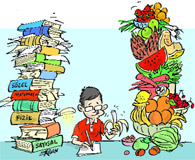 Bütün bunların dışında fizyolojik olarak rahatlamak için NEFES EGZERSİZLERİNİ deneyebilirsin.
  Doğru nefes almak,bir gevşeme, rahatlama yoludur.
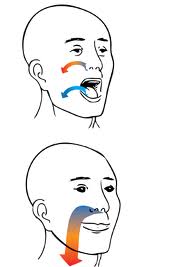 Nefes egzersizleri bütün rahatlama egzersizlerinde, egzersizin bir parçası olarak kullanılmaktadır..

 Doğru ve derin nefes almanın doğrudan damarları genişletme ve kanın bedenin en uç ve en derin noktalarına kadar ulaşmasını sağlama özelliği vardır.
KISA İP UÇLARI

Sınav Öncesi

Sınav Gününde

Sınav Sonrasında
Sınavdan Önce
Sınavın türünü öğrenin
Açık uçlu, çoktan seçmeli, boşluk doldurma..
Kendinize ve arkadaşlarınıza benzer sorular hazırlayarak olası soruları yakalamaya çalışın
Öğretmen anlatırken hangi konular üzerinde daha fazla durmuşsa öncelikle bu konuları çalışın
Not tutma ve aktif dinleme becerinizi geliştirin
Derslerinize günlük çalışırken her gün önemli kısımları düzenli bir şekilde ayıklayın
Sınavdan Önce
Gevşemeyi öğrenin 

Kas gevşetme ekzersizleri, sınavda ortaya çıkabilecek fizyolojik tepkileri kontrol etmenizde yardımcı olacaktır. 

Korkunuzla yüzleşin ve bir probleminiz olduğunu kabul edin. 

Korkunuzu tanımlayın ve nedenini bulmaya çalışın. Bu şekilde kaygıyı ortaya çıkaran faktörleri ayıklayabilirsiniz
Sınav Gününde
Kaygının fizyolojik belirtilerin ne olduğunu öğrenin ve bunları tanıyın –kalp atış hızının artması, terleme, hızlı nefes alıp verme, karın ağrısı, baş ağrısı, vb. Bunları fark ettiğinizde gevşeme egzersizlerini uygulayın. 

Sınav yerine zamanında gidin 

Mümkünse rahat bir elbise ile sınava girin.
Sınav Gününde
İçinizden kendinizle olumlu bir şekilde konuşun, olumsuz düşünceleri bu olumlu konuşmalarla değiştirin 

“Sıkı çalıştım ve bu sınavı geçeceğim” “İyi hazırlandım ve elimden gelenin en iyisini yapacağım” 

Soruyu çözmeye odaklanın ve bütün dikkatinizi soruya yoğunlaştırın.
 
Soruya dikkat etmenizi engelleyecek düşünceleri kendinizden uzaklaştırın
Sınavdan Sonra
KENDİNİZİ ÖDÜLLENDİRİN......
SINAV KAYGISI İLE BAŞEDEBİLMEK İÇİN    
  Yardım istemekten kesinlikle çekinme .
UNUTMA!
  Ailen ve arkadaşların ile birlikte olmak  ve olumlu ilişkilerin moralimizi yükselttiğini,
  Baş edemediğin durumlarda  başvurabileceğin uzman kişiler olduğunu ( Psikolojik danışmanlar, rehber öğretmenler, psikologlar,öğretmenler)
SEN HER KOŞULDA HERKES İÇİN ÇOK DEĞERLİSİN.
Ve en önemlisi
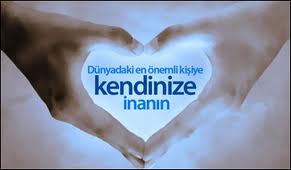 Başarılar dileriz..
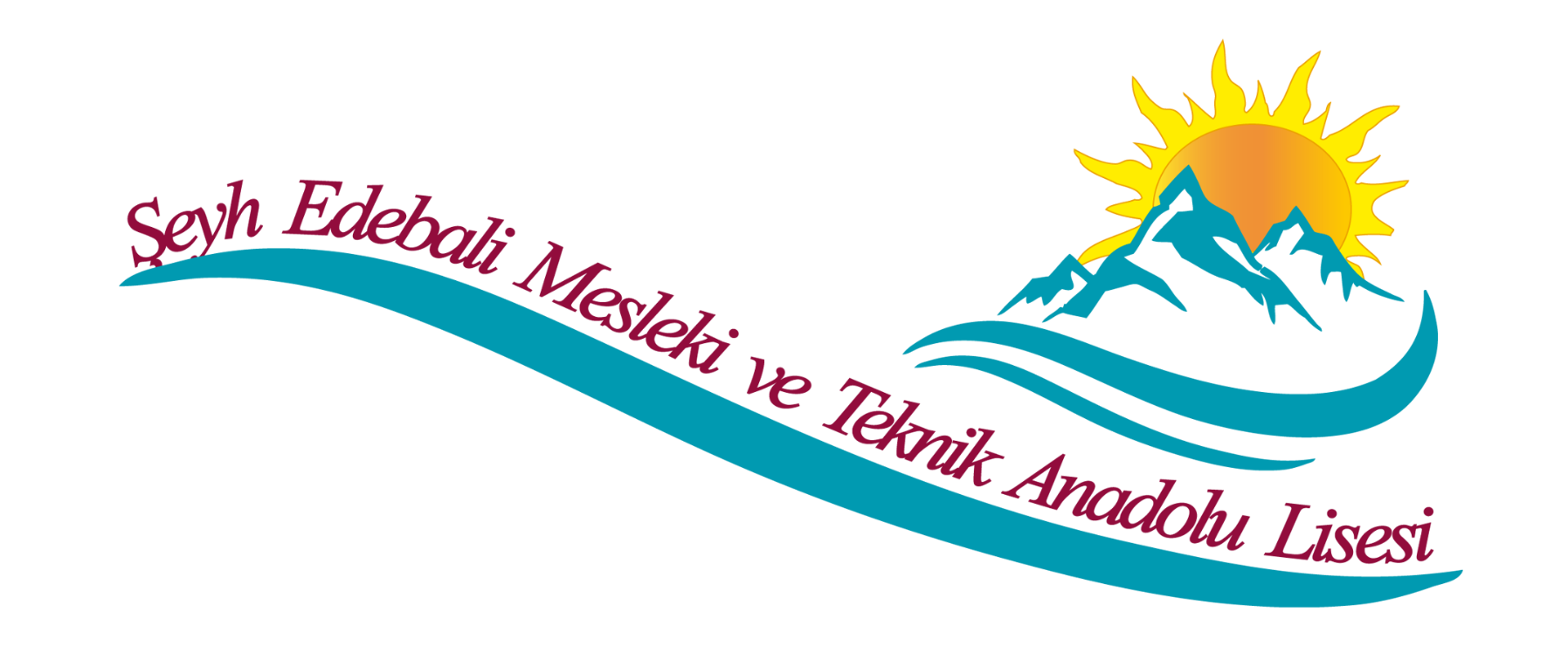 Rehberlik Servisi